Hoe groot is jouw welvaart?
1.4 Wordt alles duurder
Inflatie
Koopkracht
Indexcijfers
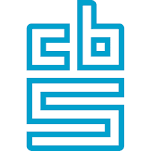 Inflatie
Het CBS (Centraal Bureau voor de Statistiek) berekent iedere maand het inflatie cijfer. De prijzen worden vergeleken met de prijzen van een jaar geleden.
Voor het berekenen van een inflatiecijfer worden van veel verschillende productgroepen (o.a. wonen, kleding, voeding, zorg, reizen) de prijzen vergeleken.
Elke productgroep kan een andere weging krijgen. Het door het CBS berekende cijfer is voor een gemiddelde Nederlander. Je persoonlijke inflatie kan dus groter of kleiner zijn dan hetgene het CBS heeft berekend.
Koopkracht
Hoeveel kun je kopen van je inkomen?
Afhankelijk van het prijspeil  inflatie
Afhankelijk van het inkomen  loonsverhoging
Nominaal loon 	-	Inflatie		=	Reëel loon
(loonsverhoging)		(prijsstijging)		(koopkracht verandering)
3%		-	     2%		=	1% stijging
1,5%		-	     2%		=	0,5% daling
Indexcijfers
Laat een procentuele verandering zien vanaf het basisjaar.
Het basisjaar krijgt dan ook indexcijfer 100

Voorbeeld
Kosten van een boodschappenpakket
2001	€ 200		index 100 (basisjaar)
2006	€ 206		index 103,0
2011	€ 213		index ??? 
2016	€ ??? 		index 110,5
2021	€ ???			schatting???
Wat nu?
Wat moet je nu kunnen?
Je kent de oorzaken van inflatie en kunt deze berekenen.
Je kunt de koopkrachtverandering berekenen.
Je kunt rekenen met indexcijfers.
Maken opgaven paragraaf 1.4
Blz 18:  opgaven 1 t/m 11
Nakijken van de opgaven met rode pen
Leren van begrippenlijst paragraaf 1.4